07-1
This work is licensed under a Creative Commons Attribution-ShareAlike  4.0 International License.
Please add this statement to all the videos you create.
English Bible quotes are from the World English Bible US, which is in the public domain.
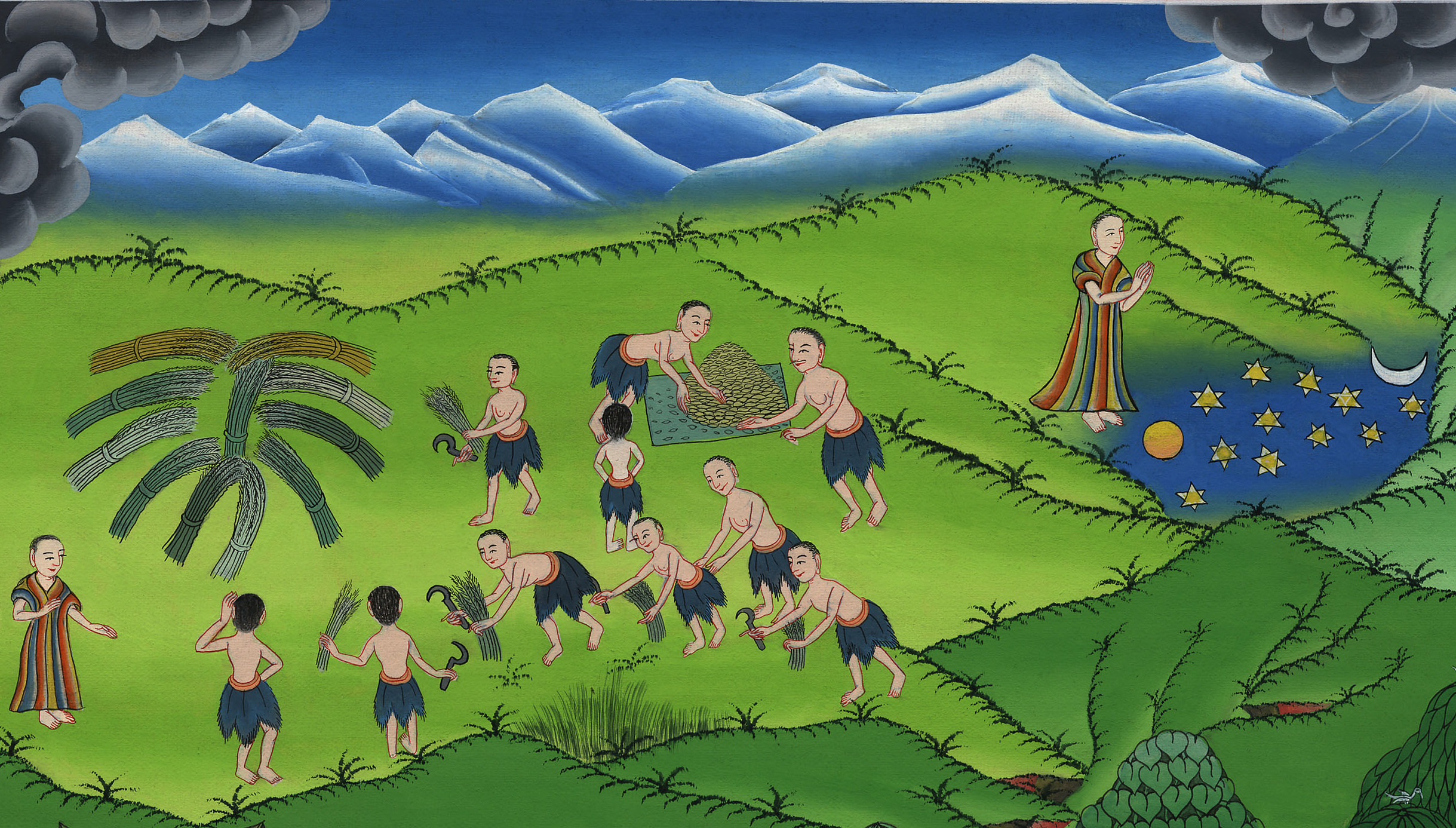 Joseph’s dreams
Genesis 37:1-11
[Speaker Notes: checked]
Joseph’s dreams
Genesis 37:1-11
[Speaker Notes: 1) Joseph’s first dream – Gen 37:1-8 (Left Top)]
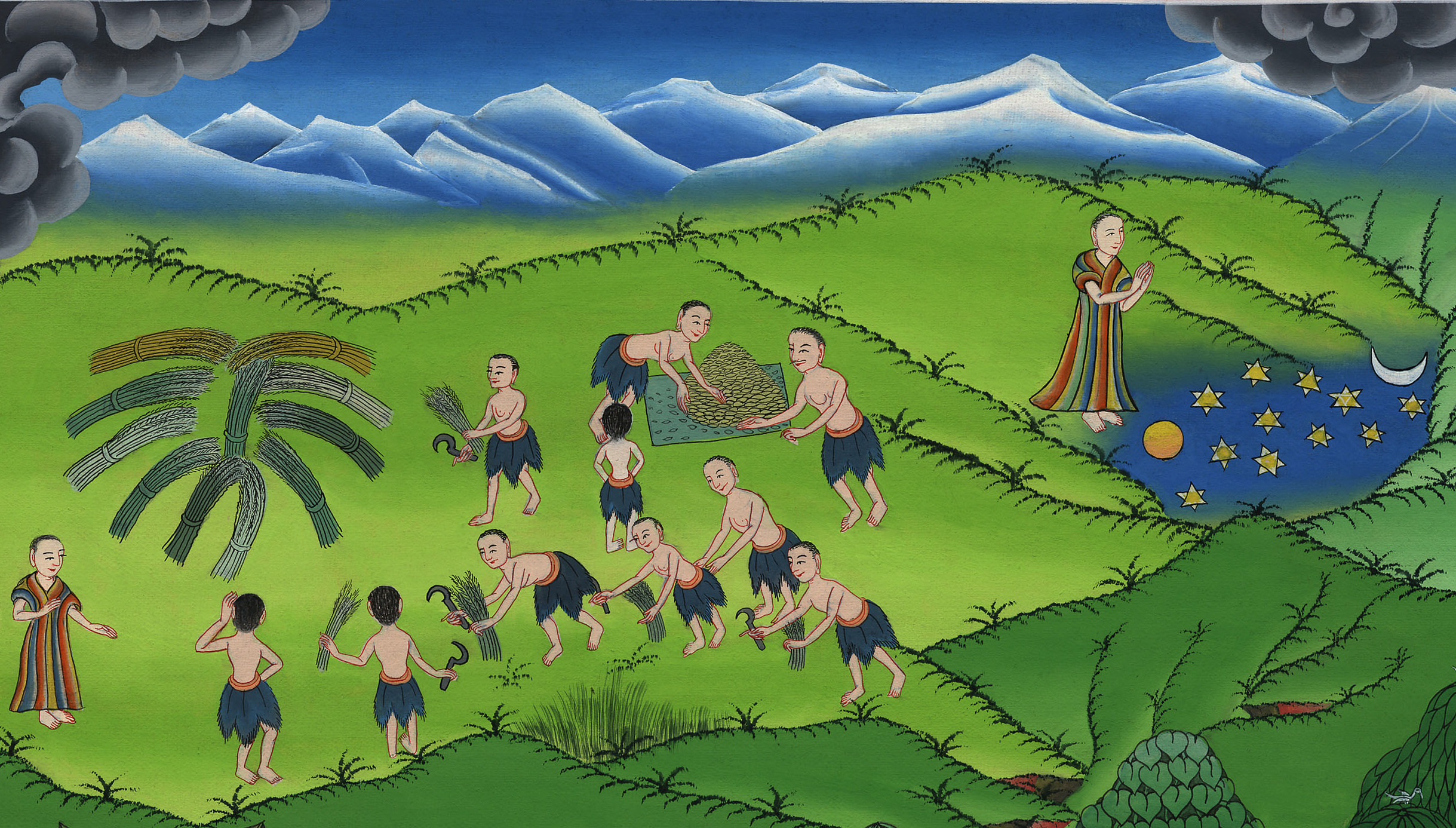 Joseph’s dreams
Genesis 37:1-11
1Jacob lived in the land of his father’s travels, in the land of Canaan.
[Speaker Notes: 1) Joseph’s first dream – Gen 37:1-8 (Left Top)]
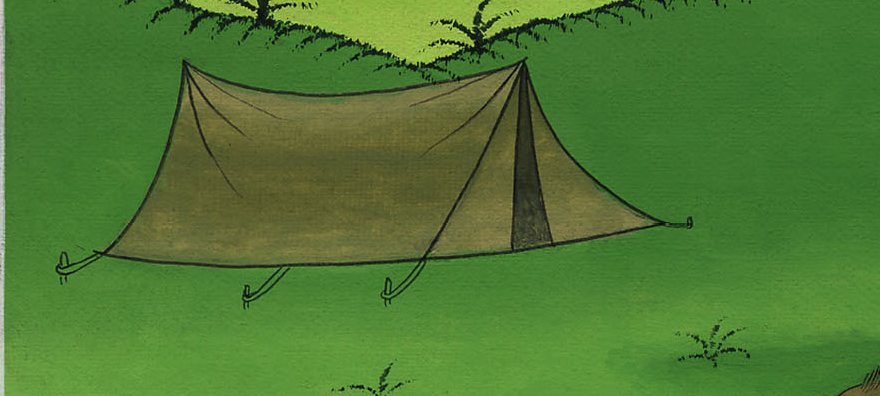 Genesis 37:1
2This is the history of the generations of Jacob. Joseph, being seventeen years old, was feeding the flock with his brothers.
[Speaker Notes: 1) Joseph’s first dream – Gen 37:1-8 (Left Top)]
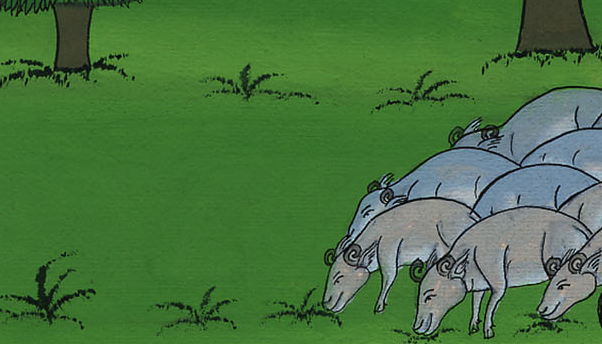 Genesis 37:2
He was a boy with the sons of Bilhah and Zilpah, his father’s wives. Joseph brought an evil report of them to their father.
[Speaker Notes: 1) Joseph’s first dream – Gen 37:1-8 (Left Top)]
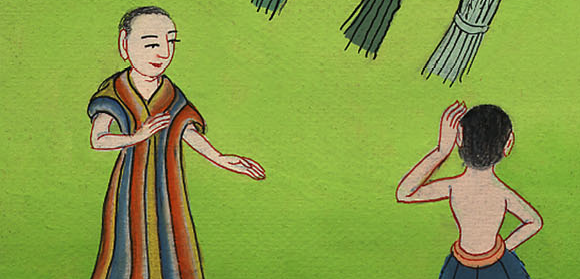 Genesis 37:2
3Now Israel loved Joseph more than all his children, because he was the son of his old age, and he made him a tunic of many colors
[Speaker Notes: 1) Joseph’s first dream – Gen 37:1-8 (Left Top)]
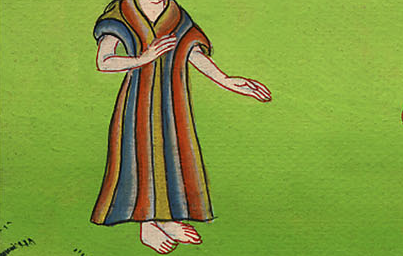 Genesis 37:3
4His brothers saw that their father loved him more than all his brothers, and they hated him, and couldn’t speak peaceably to him.
[Speaker Notes: 1) Joseph’s first dream – Gen 37:1-8 (Left Top)]
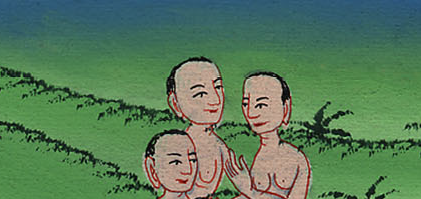 Genesis 37:4
5Joseph dreamed a dream, and he told it to his brothers, and they hated him all the more.
[Speaker Notes: 1) Joseph’s first dream – Gen 37:1-8 (Left Top)]
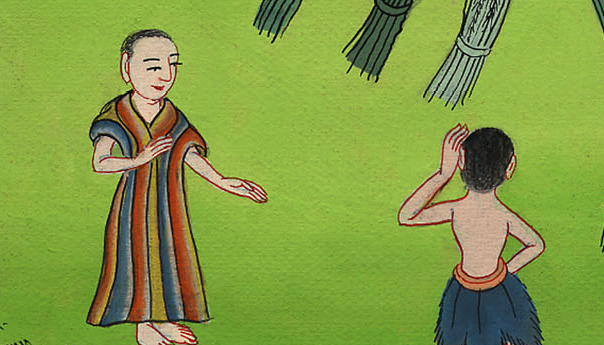 Genesis 37:5
6He said to them, “Please hear this dream which I have dreamed:
[Speaker Notes: 1) Joseph’s first dream – Gen 37:1-8 (Left Top)]
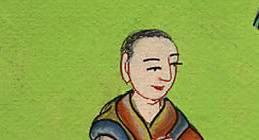 Genesis 37:6
7for behold, we were binding sheaves in the field, and behold, my sheaf arose and also stood upright; and behold, your sheaves came around, and bowed down to my sheaf.”
[Speaker Notes: 1) Joseph’s first dream – Gen 37:1-8 (Left Top)]
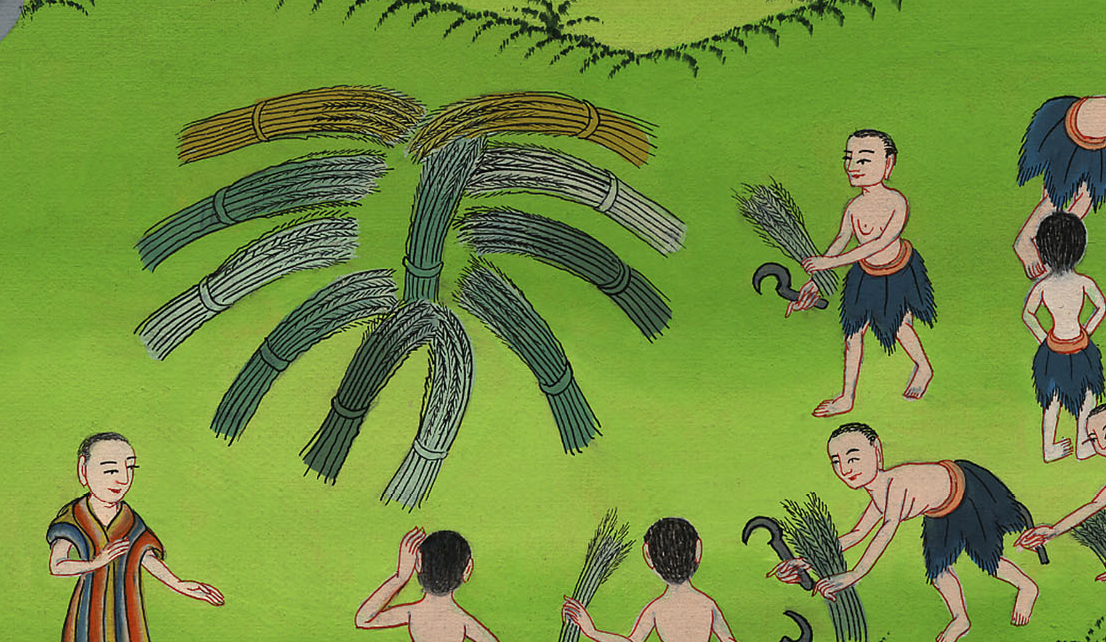 Genesis 37:7
8His brothers asked him, “Will you indeed reign over us? Will you indeed have dominion over us?” They hated him all the more for his dreams and for his words.
[Speaker Notes: 1) Joseph’s first dream – Gen 37:1-8 (Left Top)]
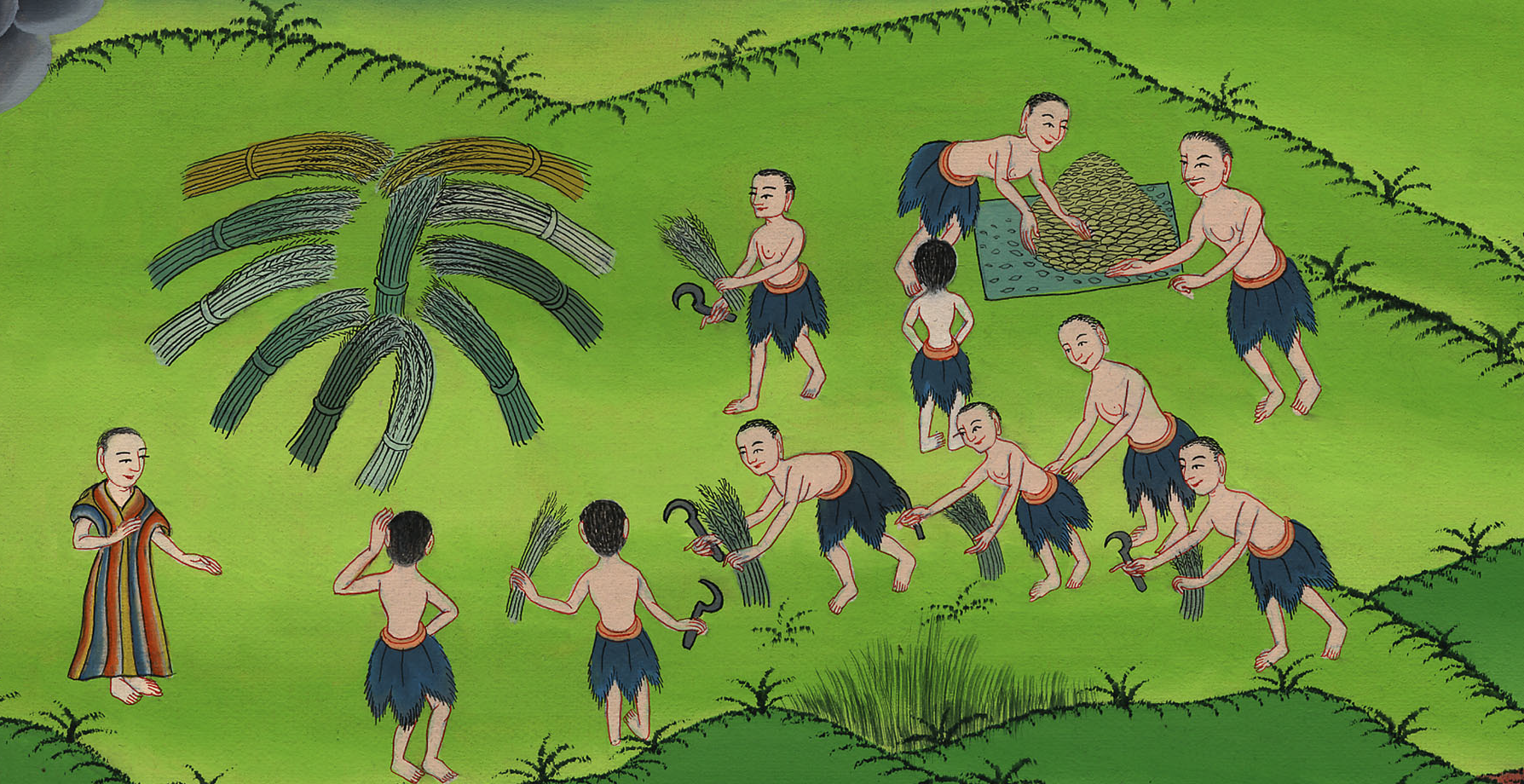 Genesis 37:8
9He dreamed yet another dream, and told it to his brothers, and said, “Behold, I have dreamed yet another dream: and behold, the sun and the moon and eleven stars bowed down to me.”
[Speaker Notes: 1) Joseph’s first dream – Gen 37:1-8 (Left Top)]
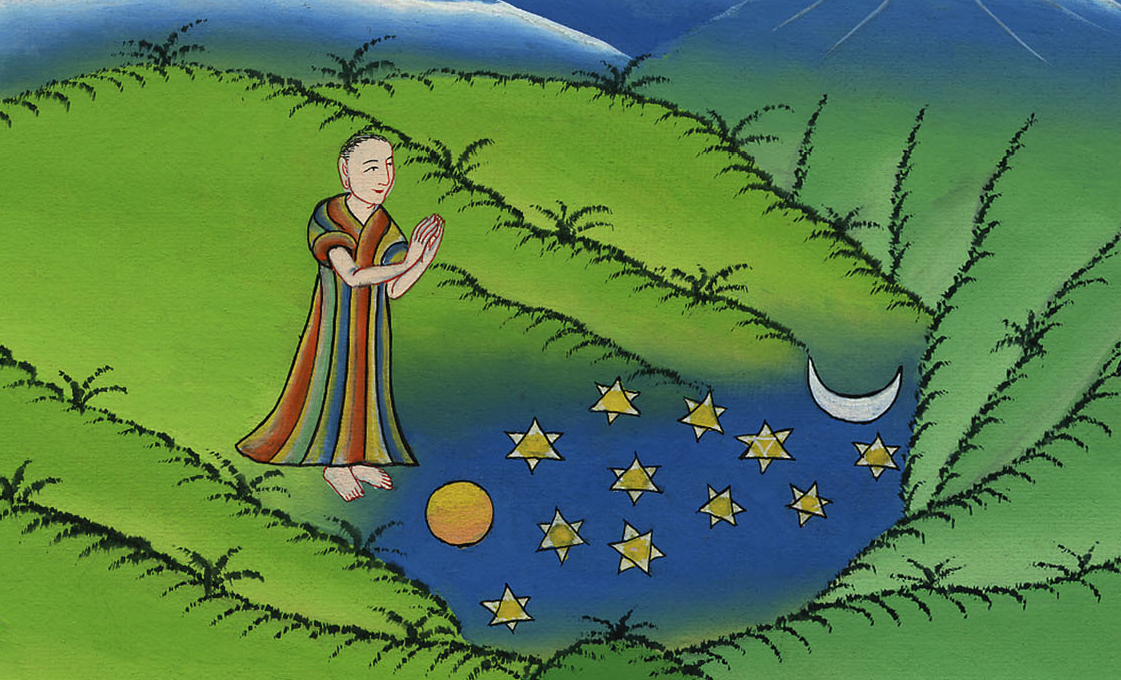 Genesis 37:9
10He told it to his father and to his brothers. His father rebuked him, and said to him, “What is this dream that you have dreamed? Will I and your mother and your brothers indeed come to bow ourselves down to the earth before you?”
[Speaker Notes: 1) Joseph’s first dream – Gen 37:1-8 (Left Top)]
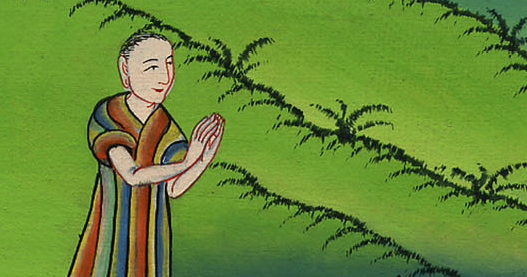 Genesis 37:10
11His brothers envied him, but his father kept this saying in mind.
[Speaker Notes: 1) Joseph’s first dream – Gen 37:1-8 (Left Top)]
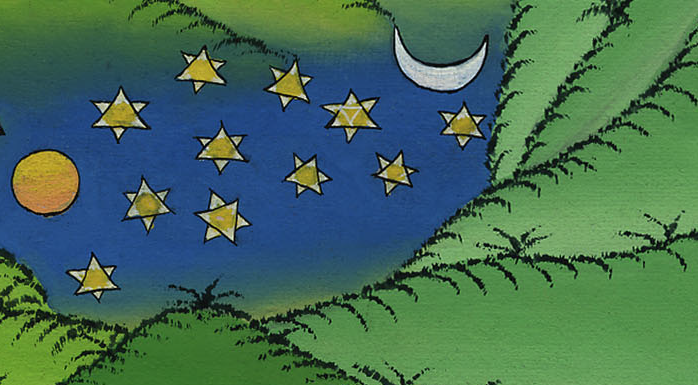 Genesis 37:11